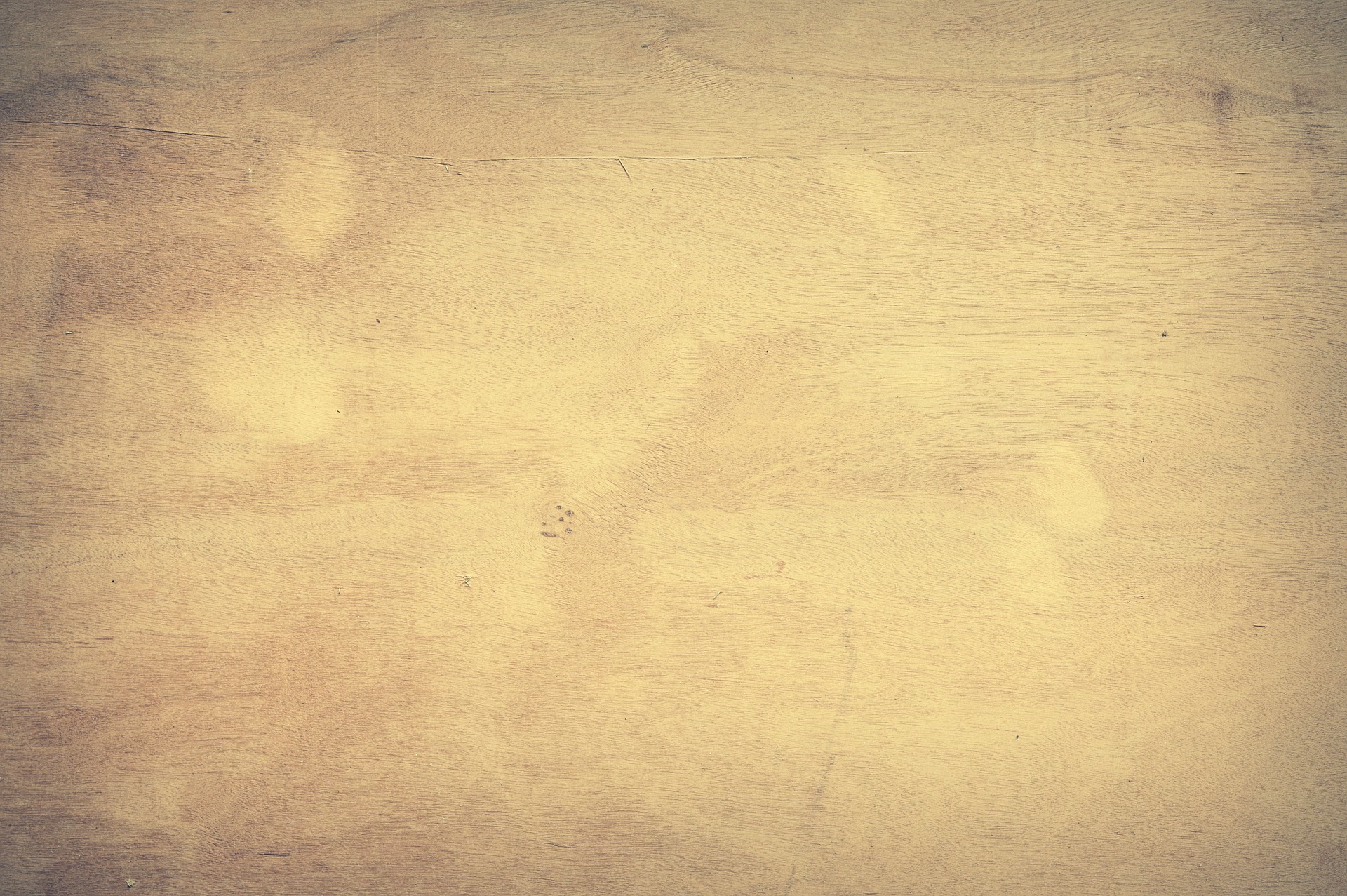 POPE FRANCIS
DECEMBER 7, 2023 
AT THE GENERAL COUNCIL 
OF THE FOCOLARE MOVEMENT
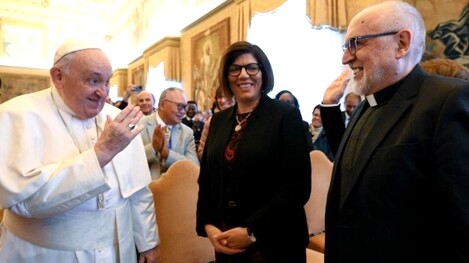 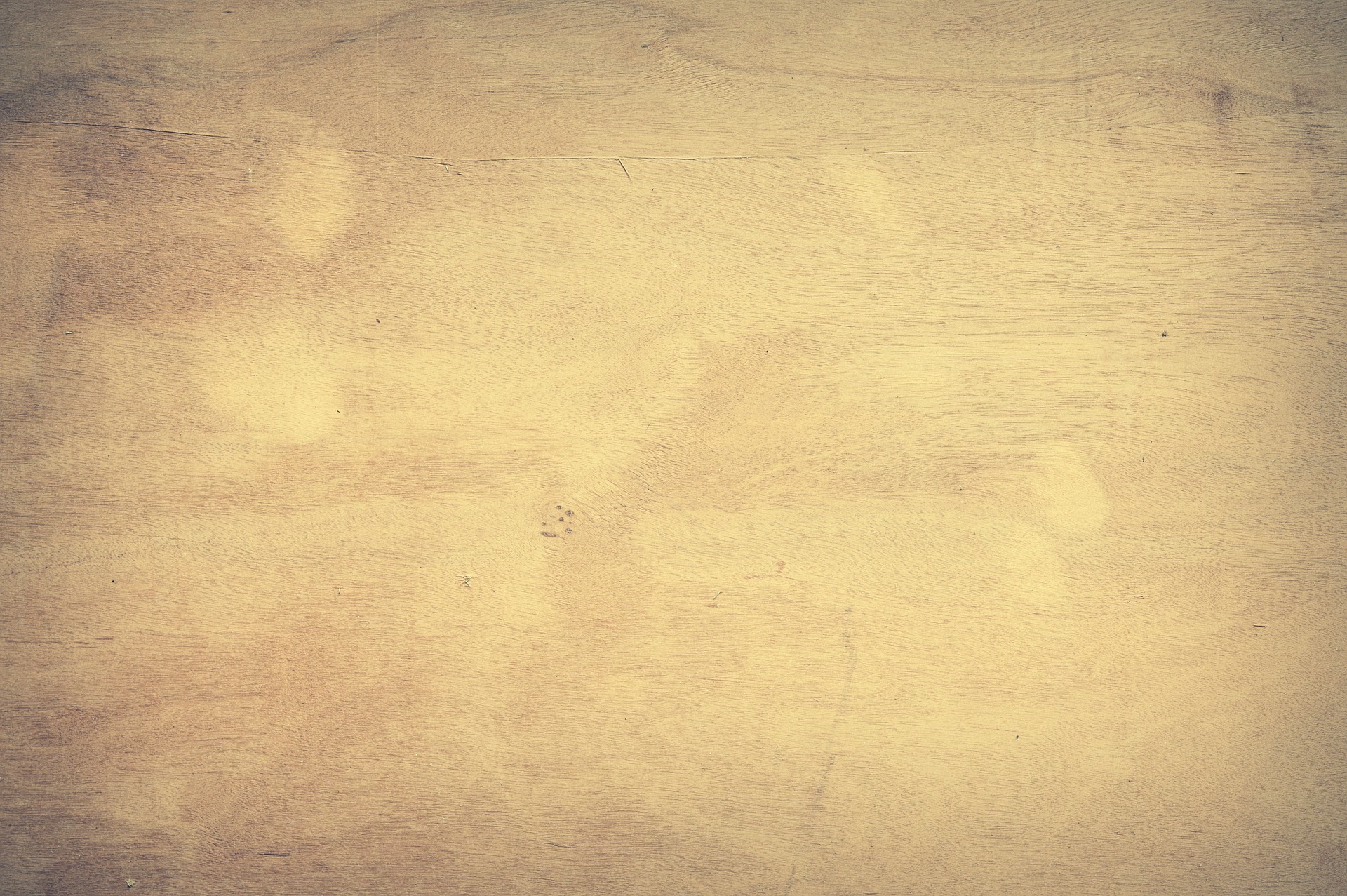 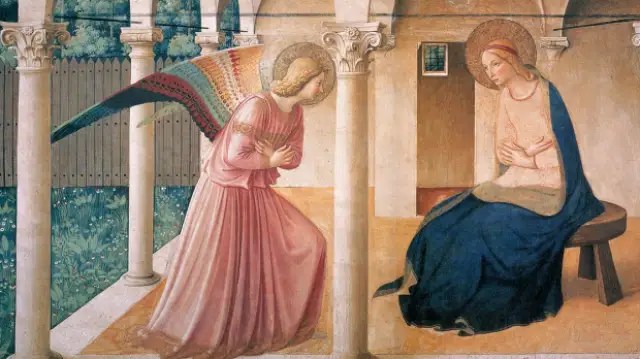 The  « yes » of Mary became the « yes » of Chiara
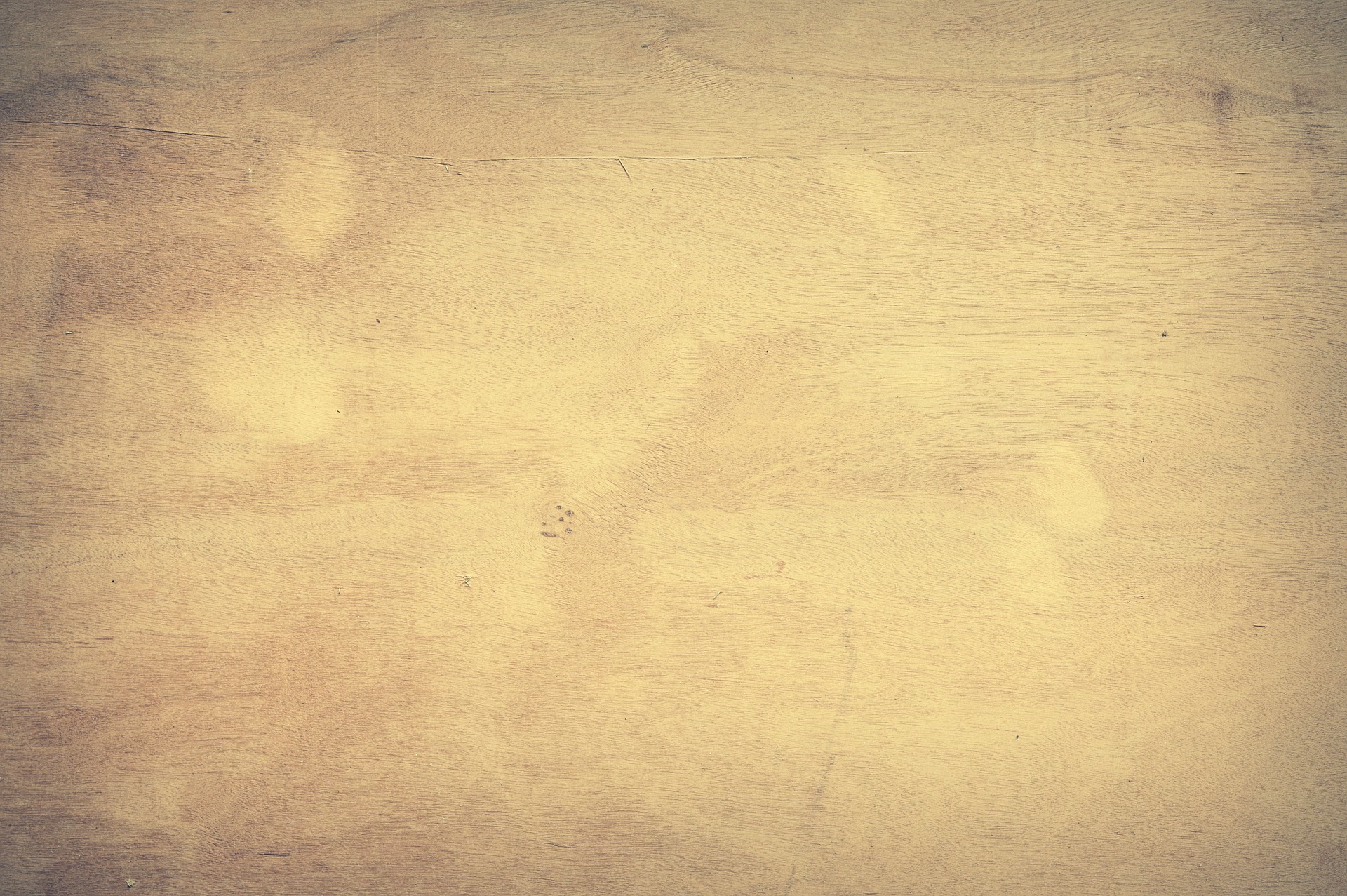 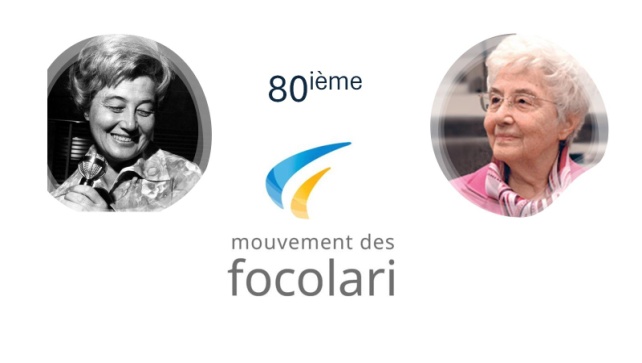 During those 80 years
you have made this message of unity resound...
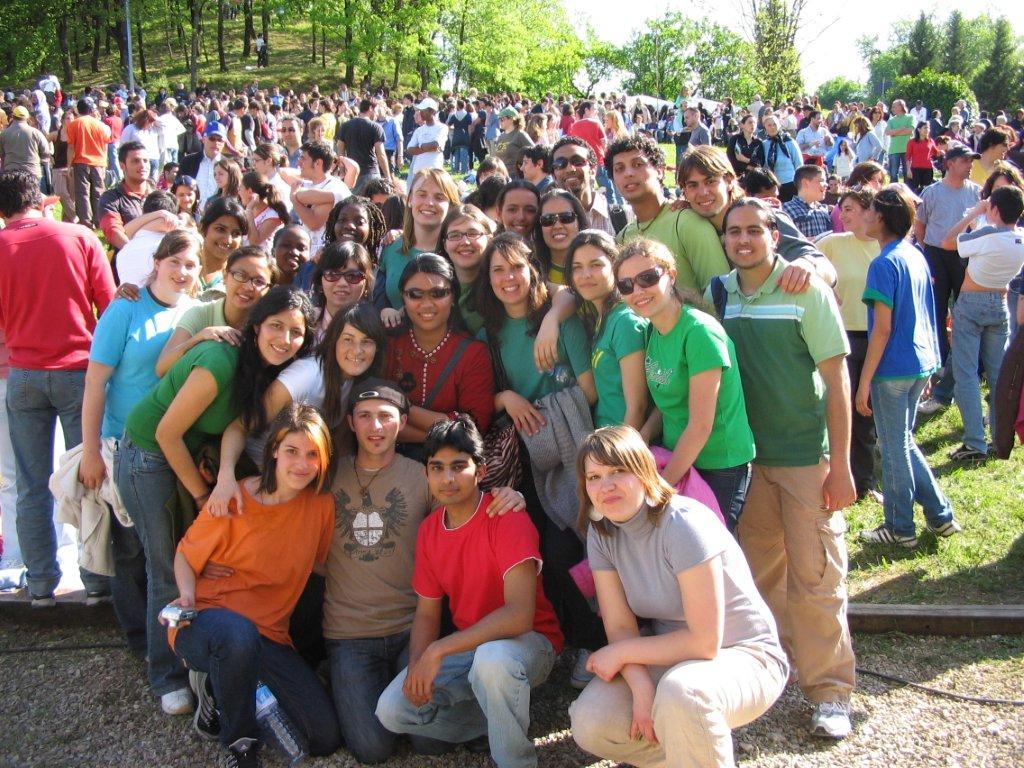 Amid the young,
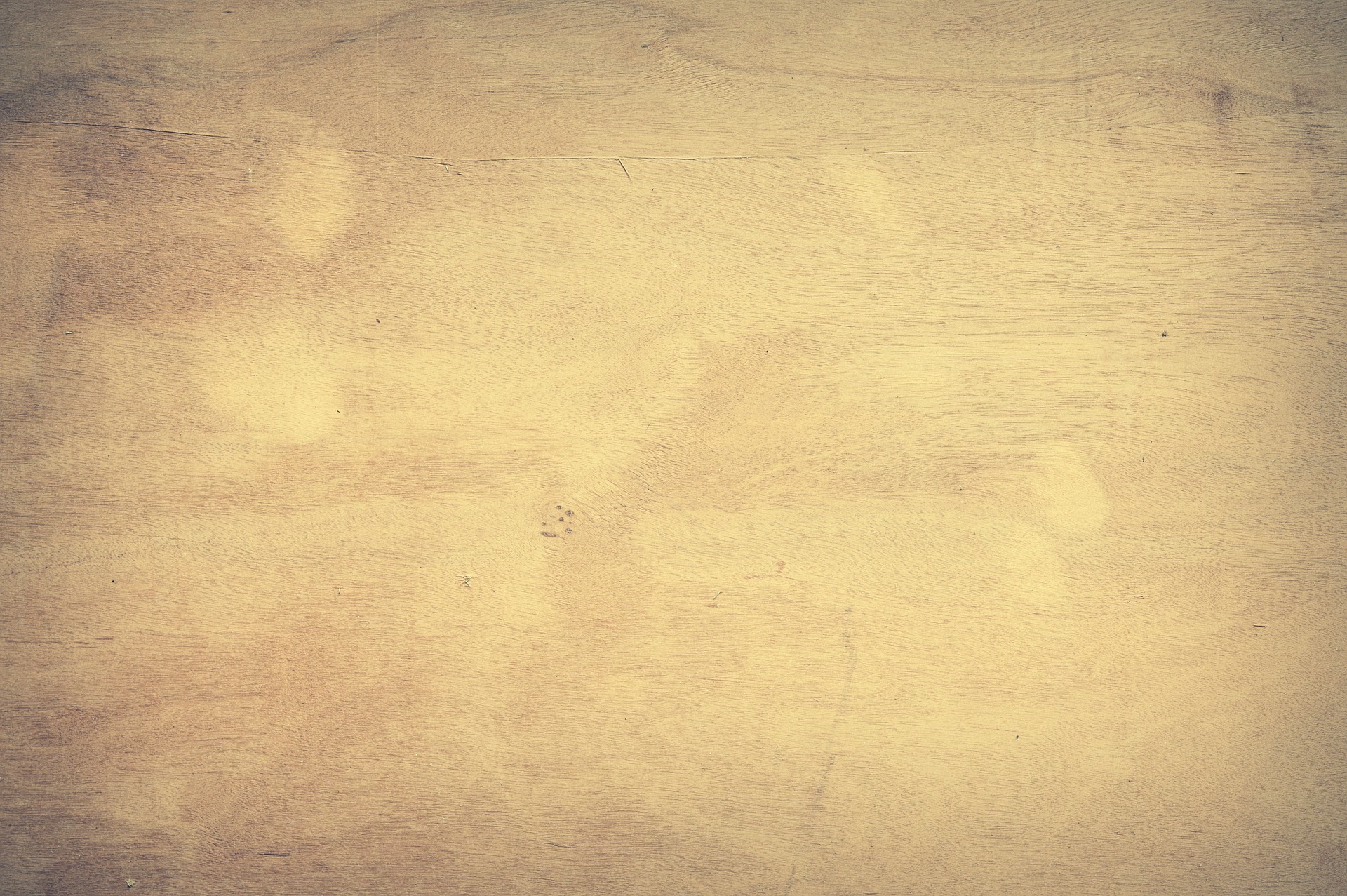 Amid the communities,
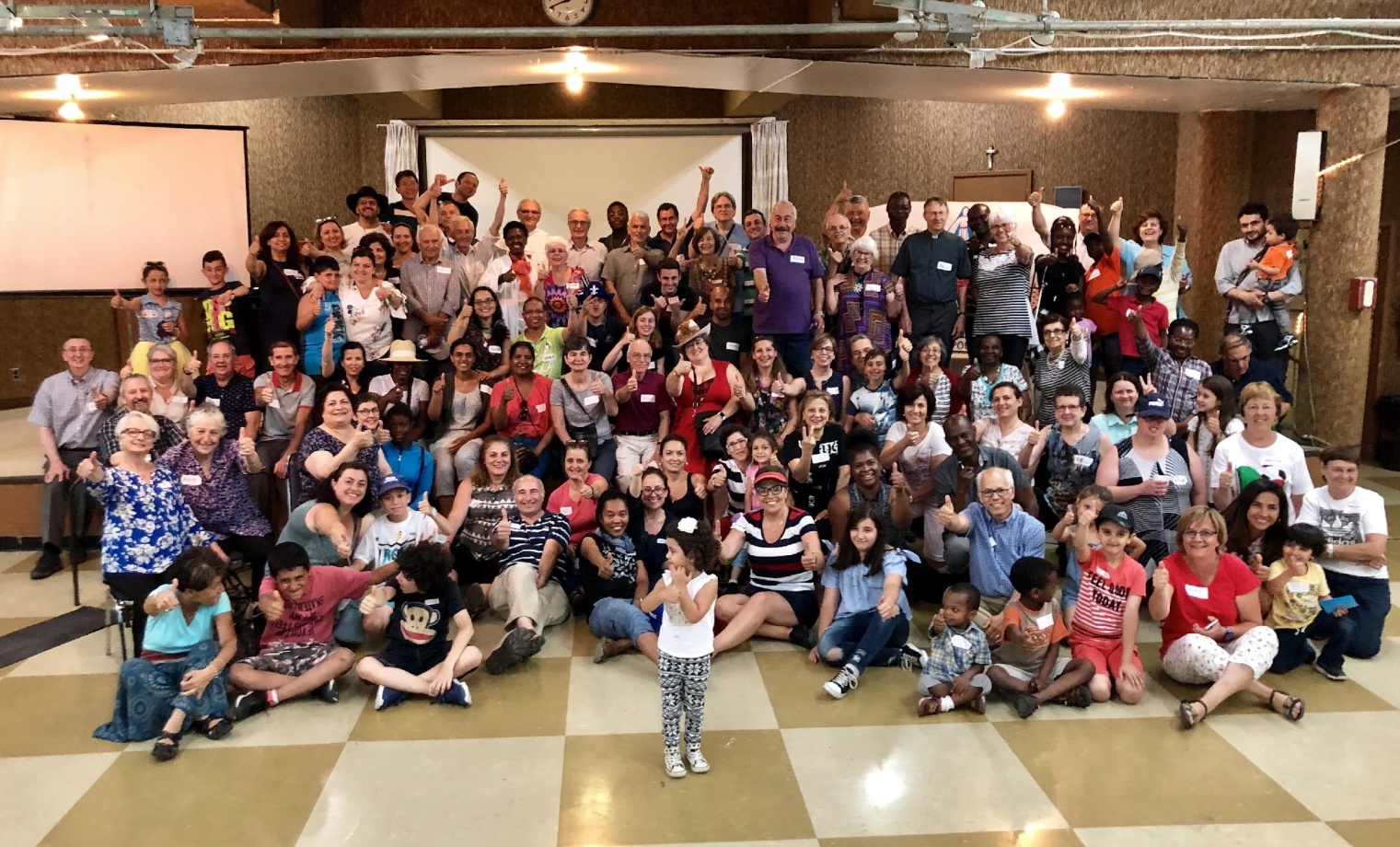 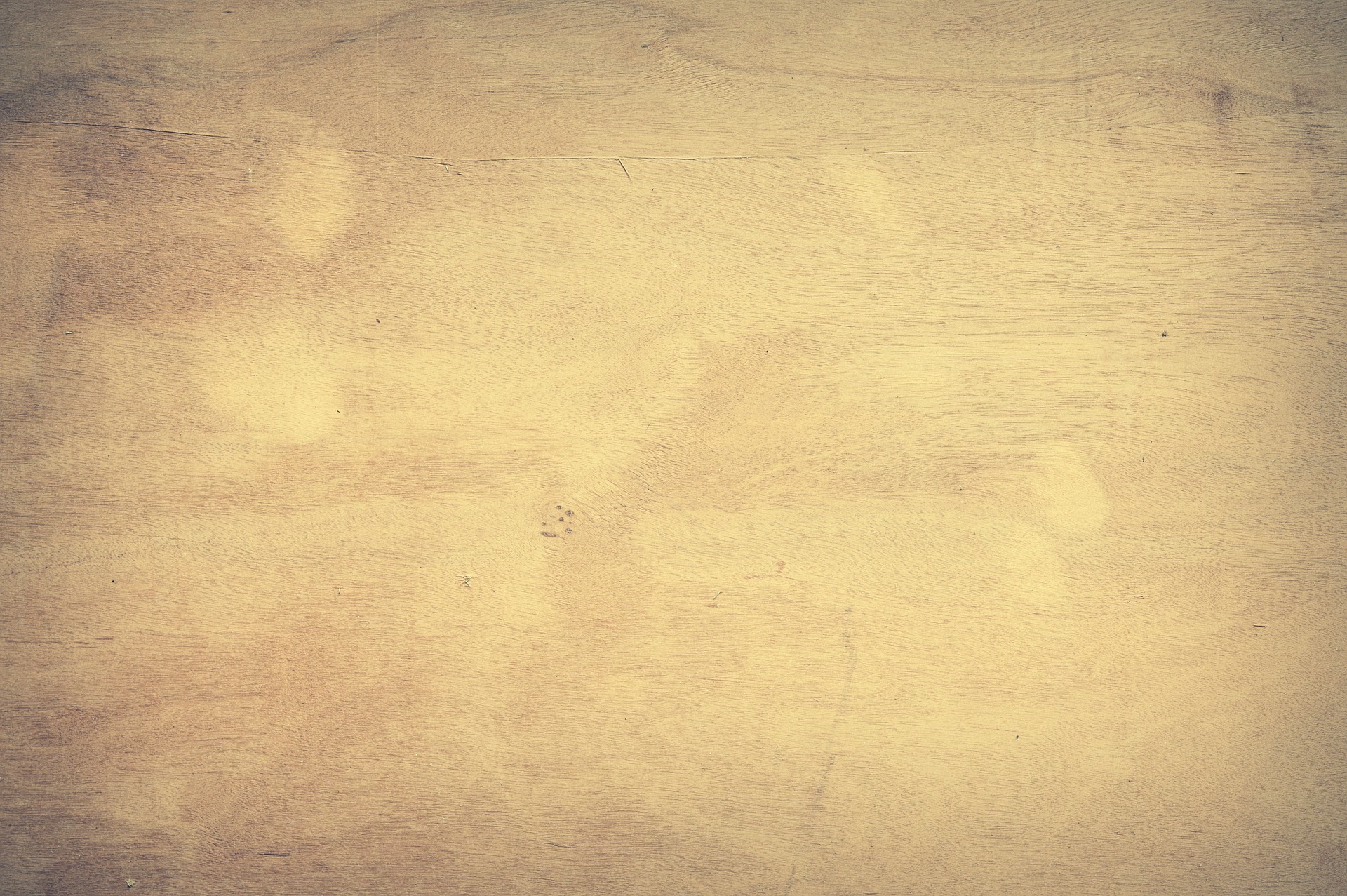 The families, …
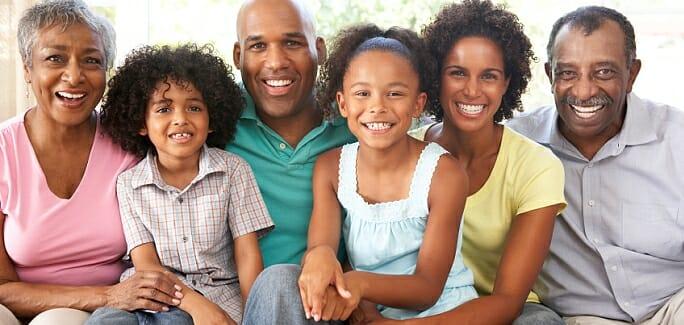 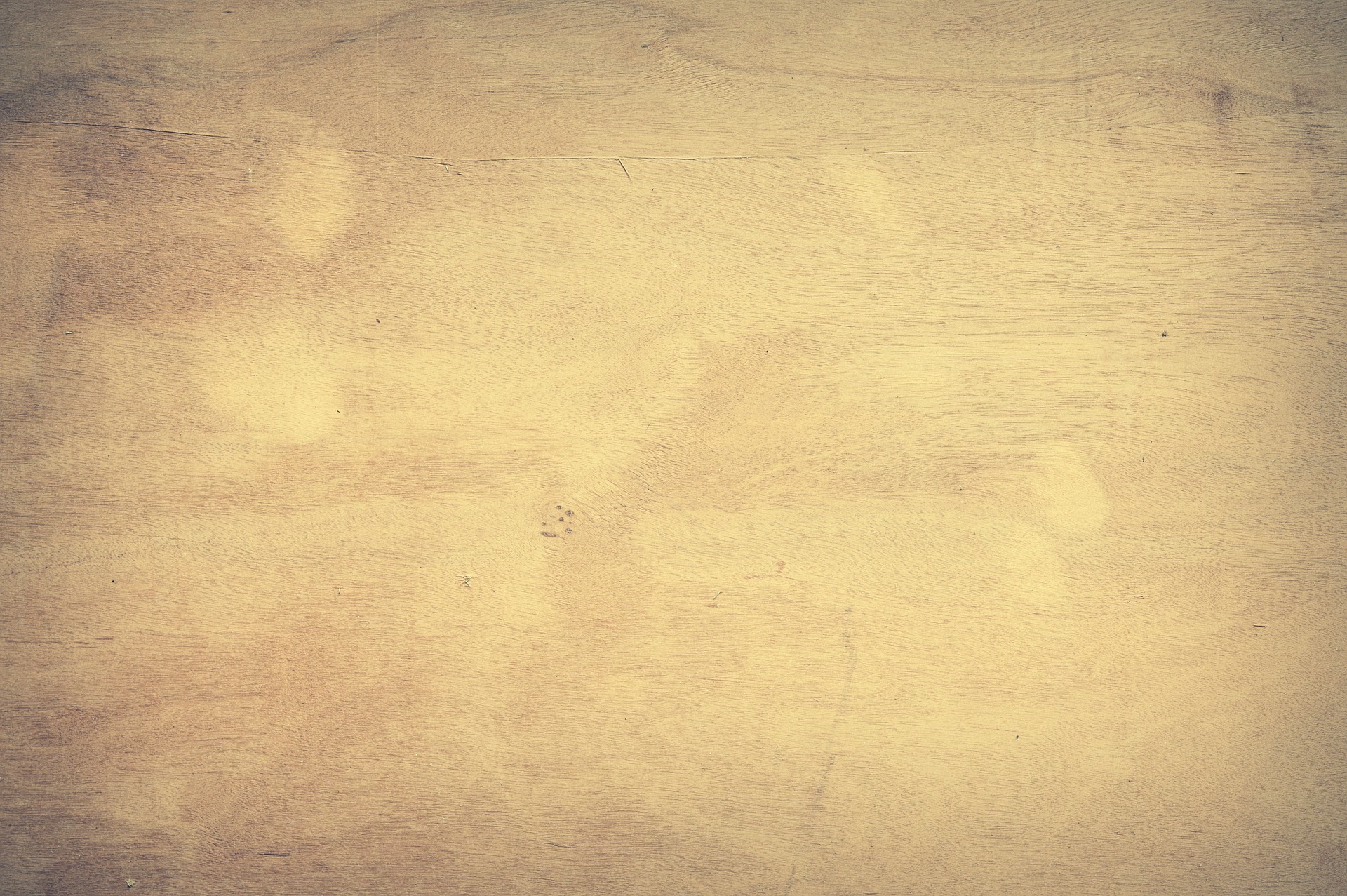 Persons of consecrated life,…
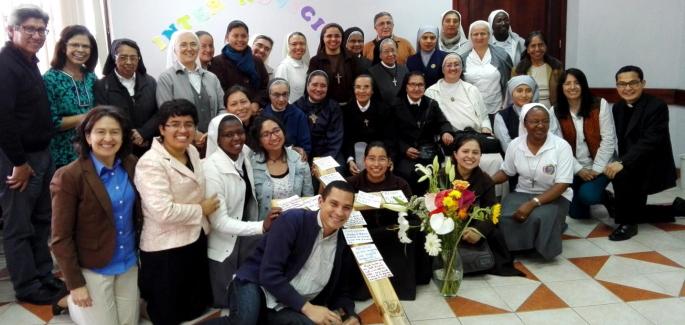 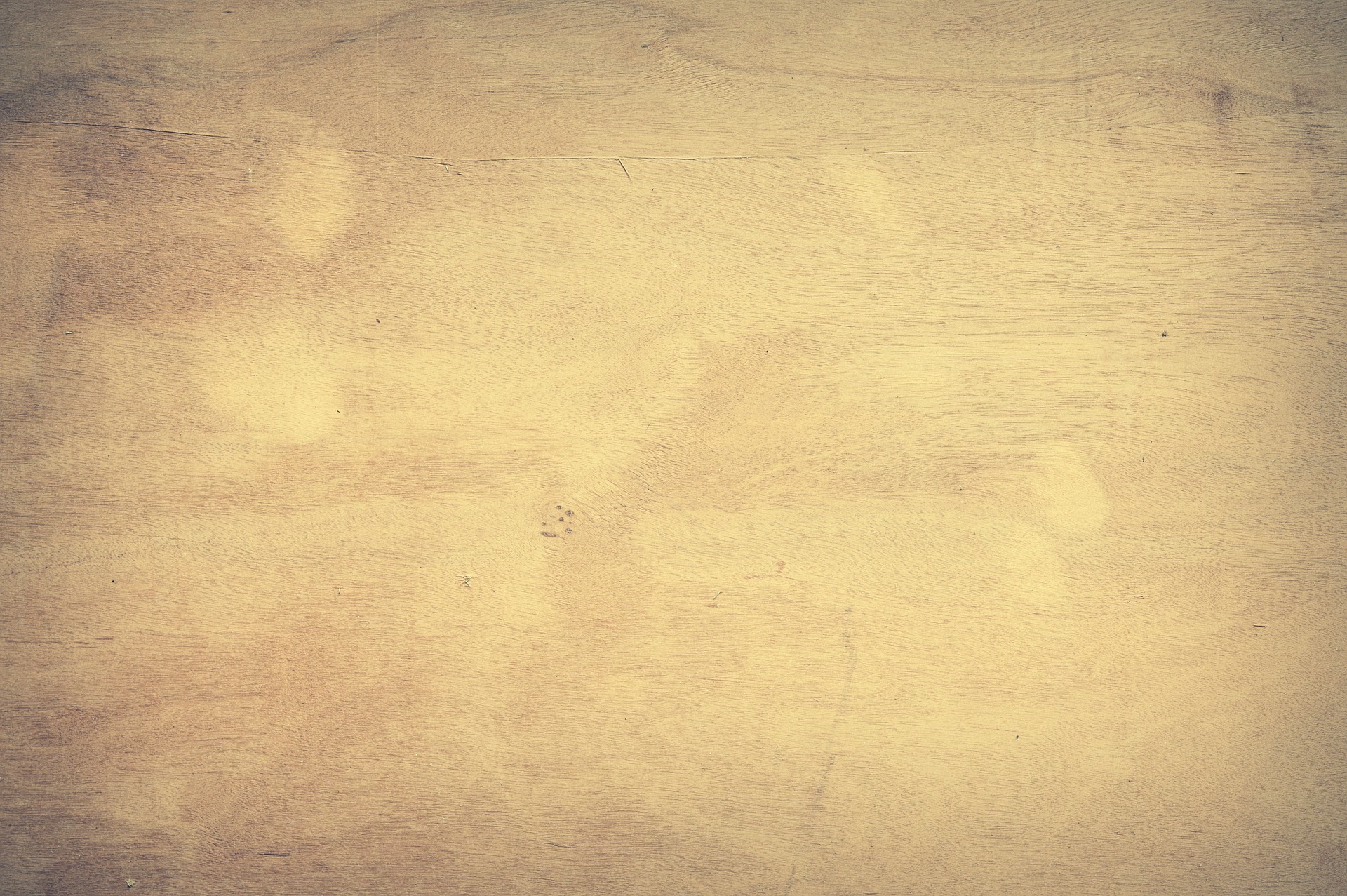 The priests,…
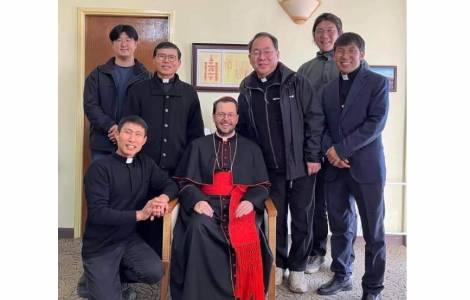 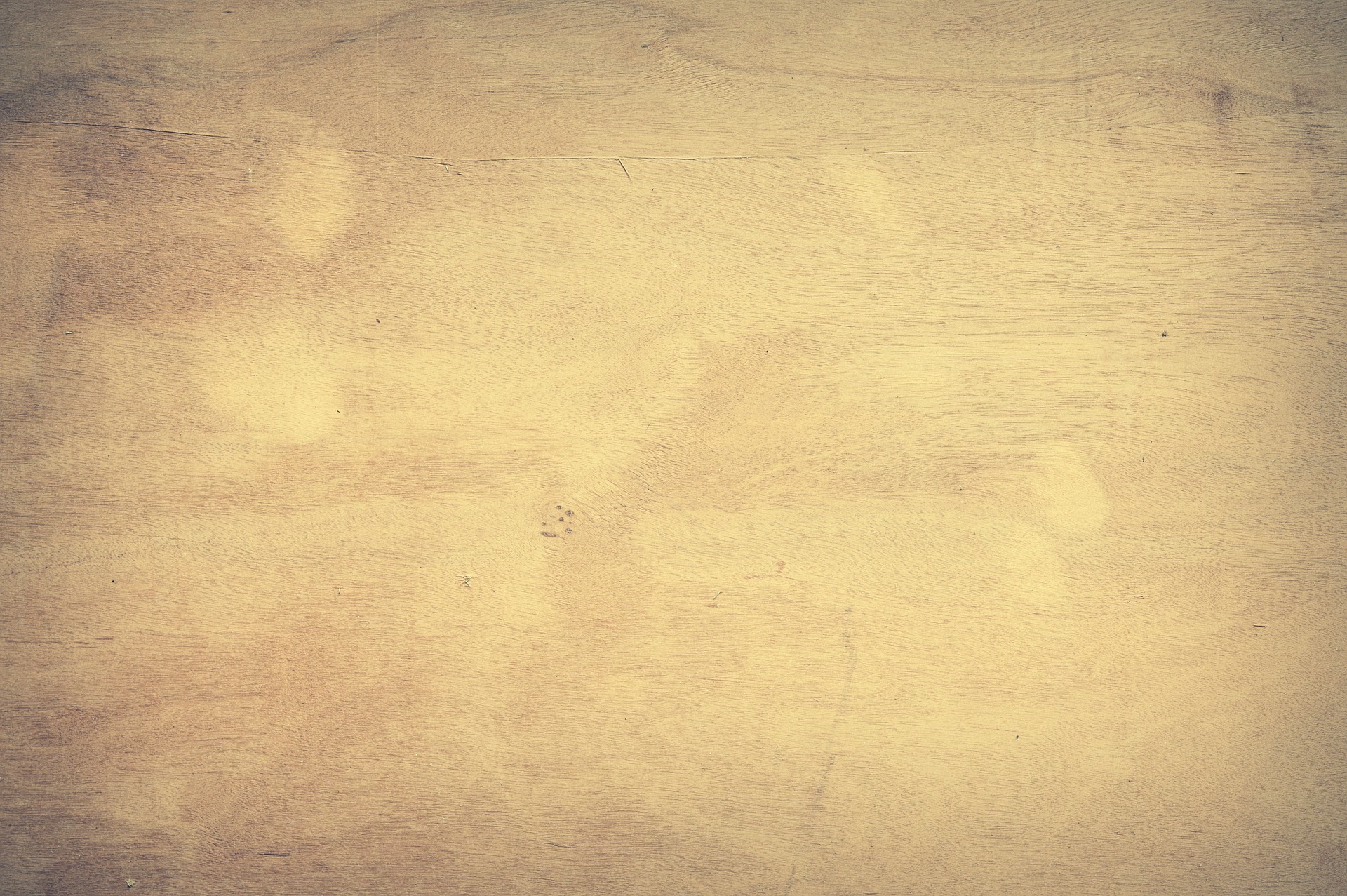 the bishops
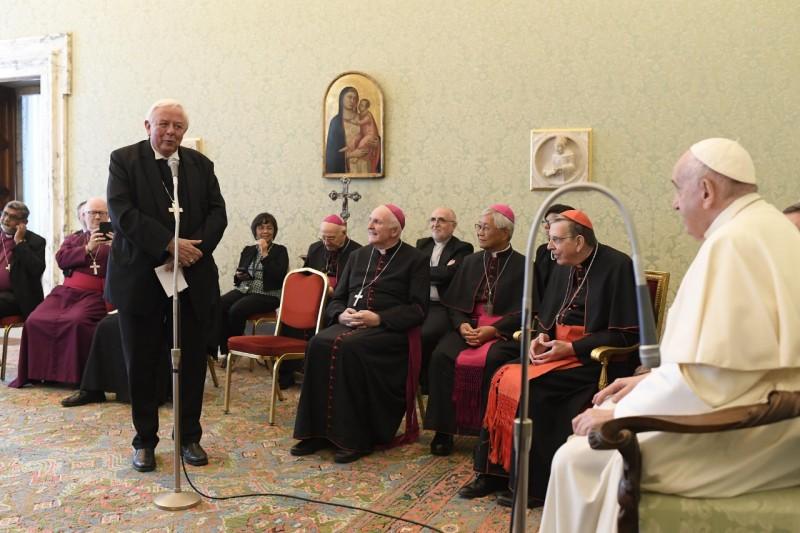 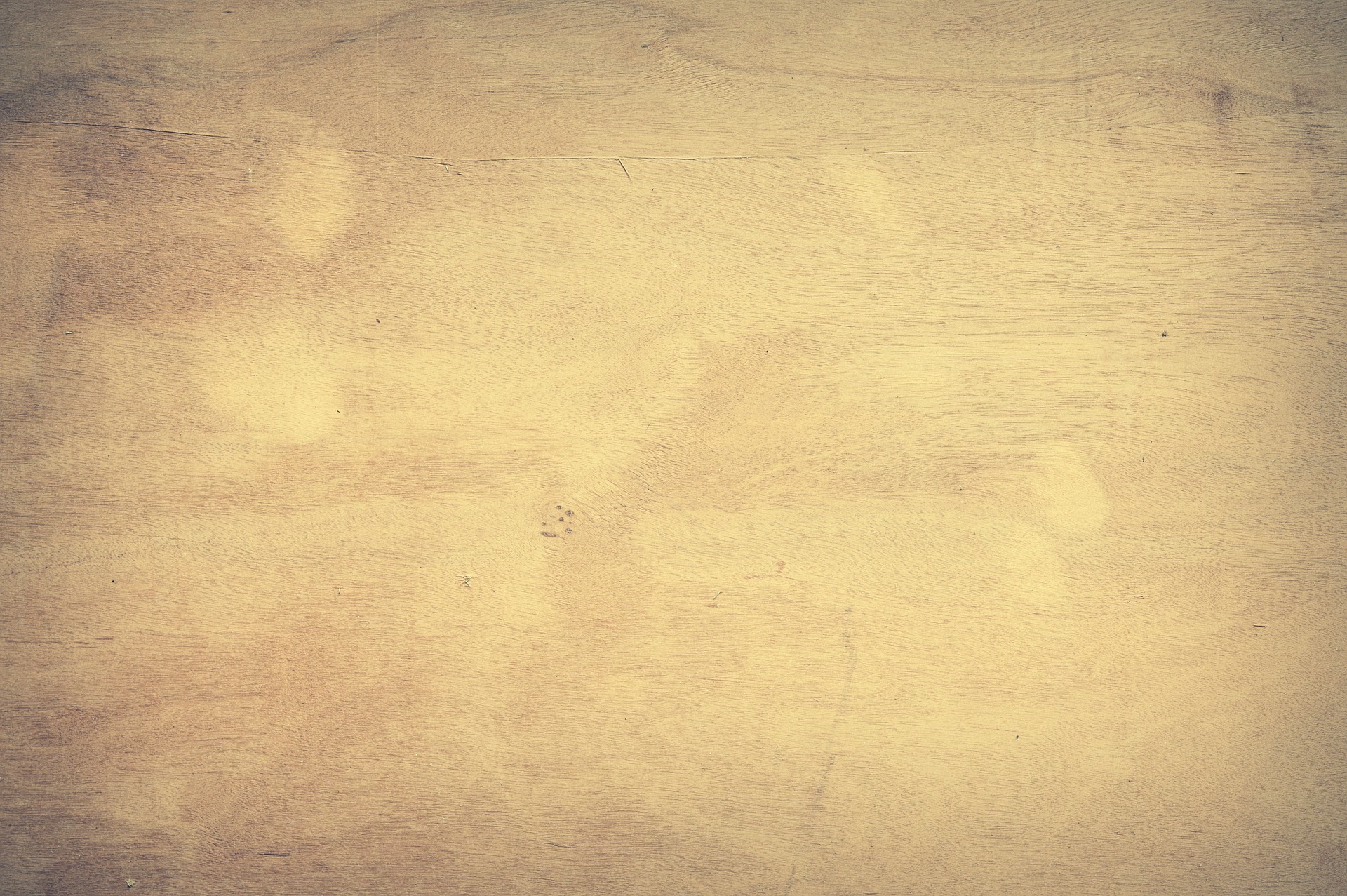 In the schools,
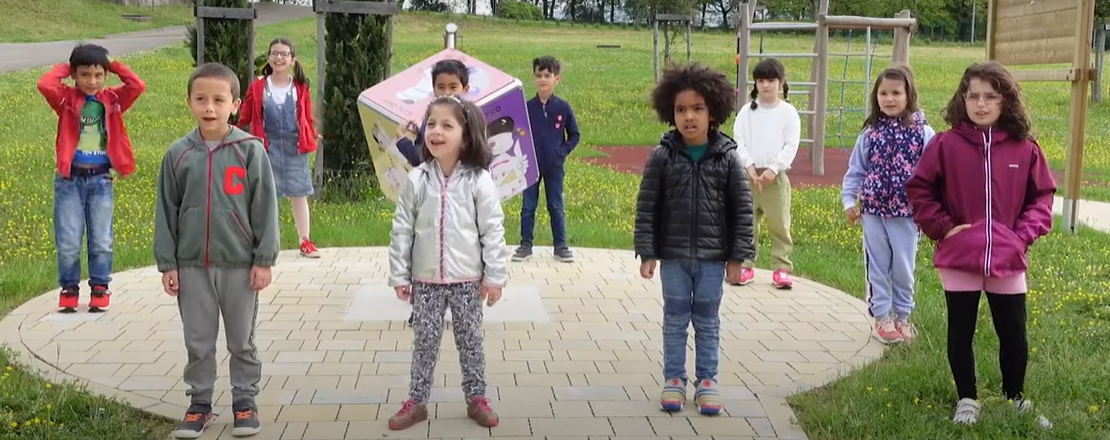 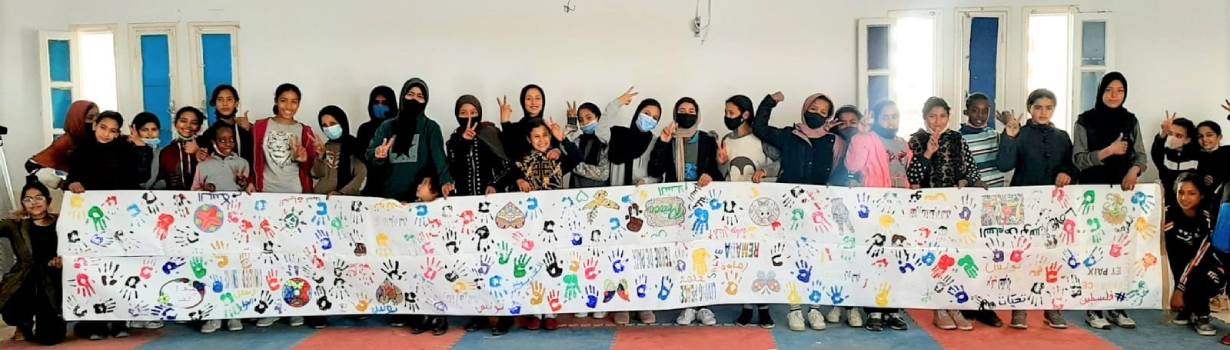 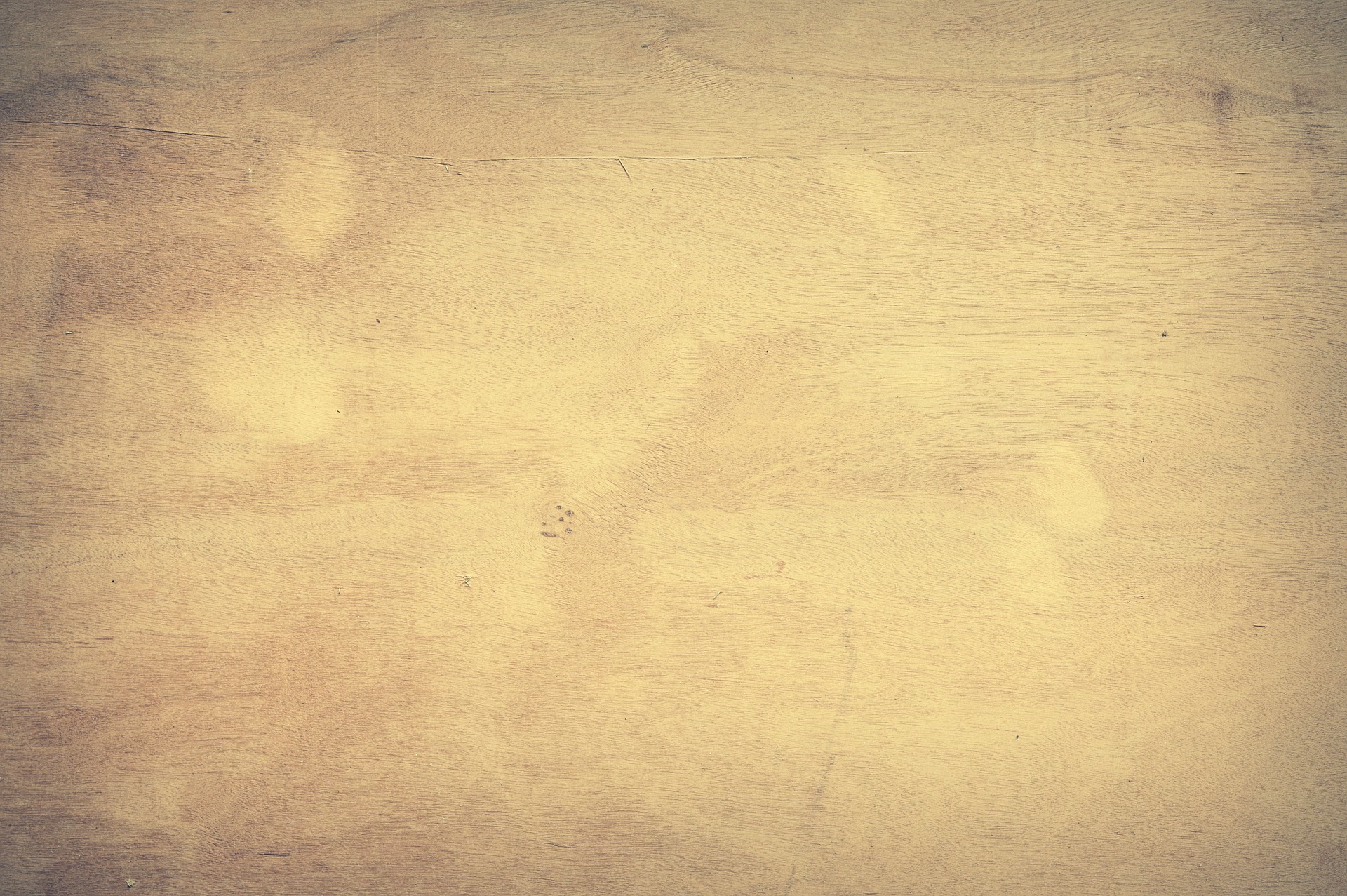 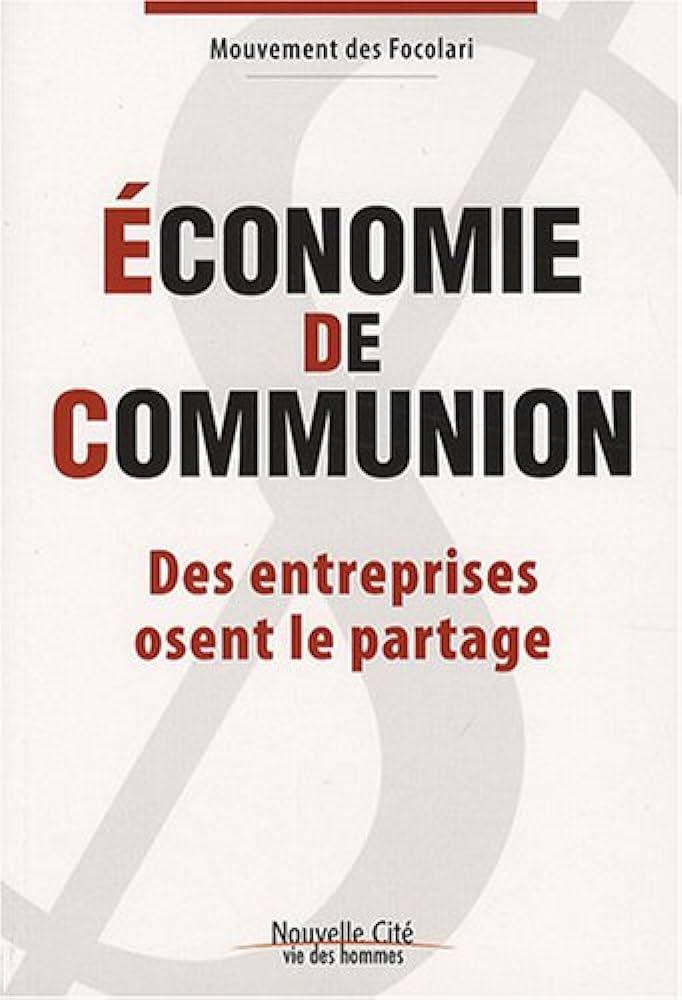 in the world 
of economy, …
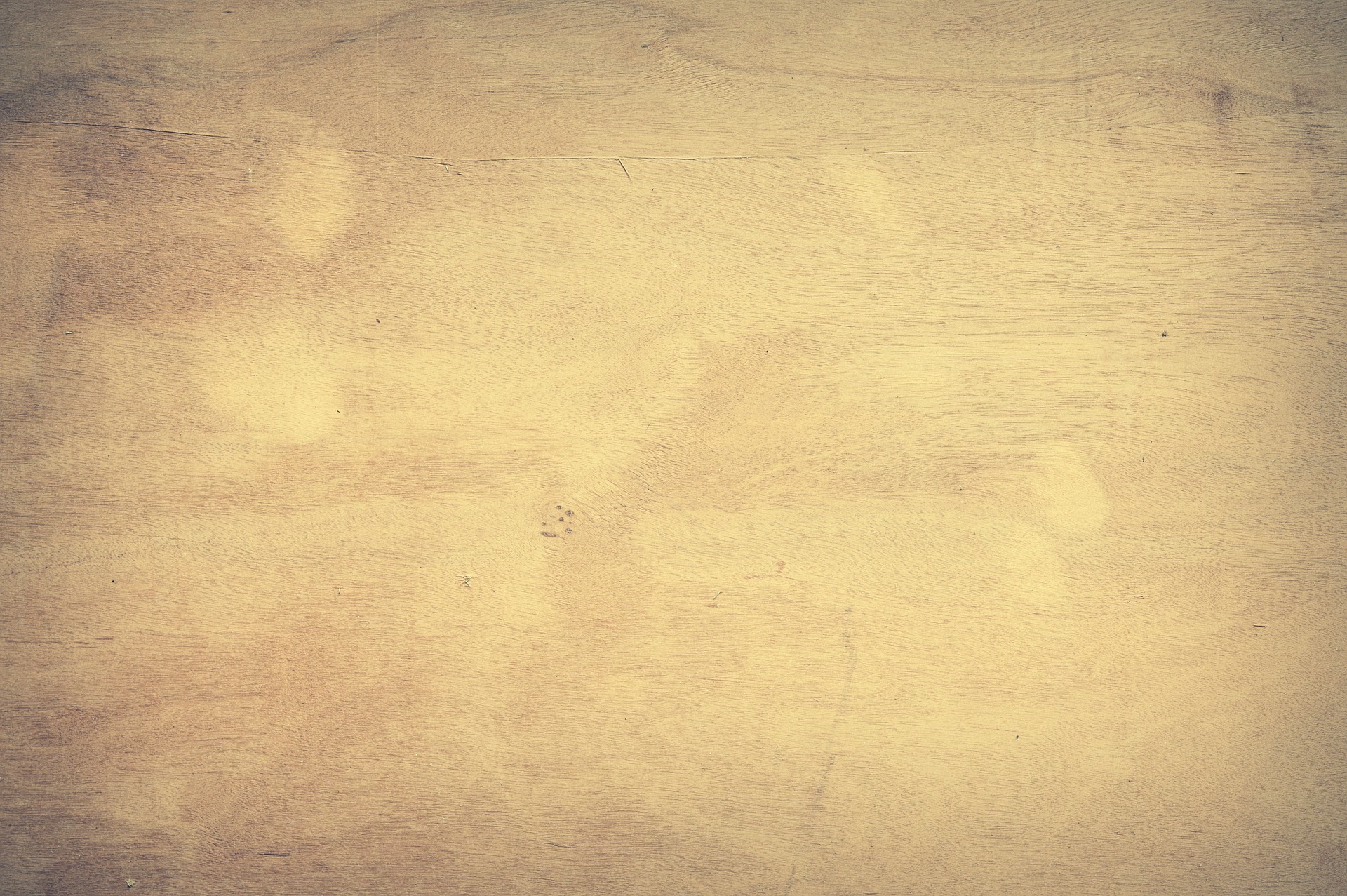 In the world of art
and culture, …
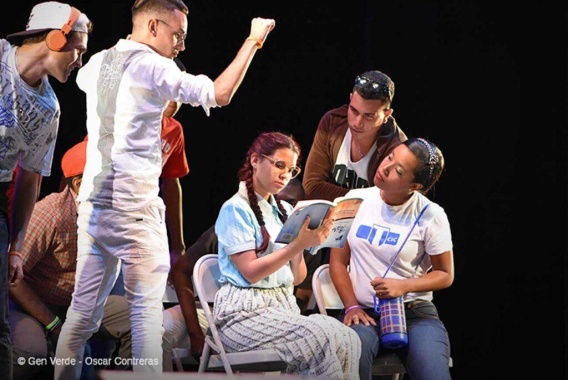 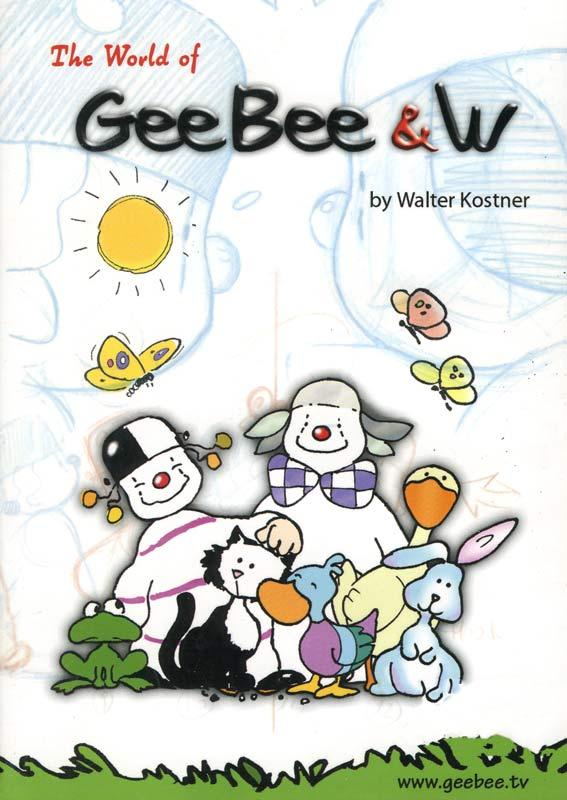 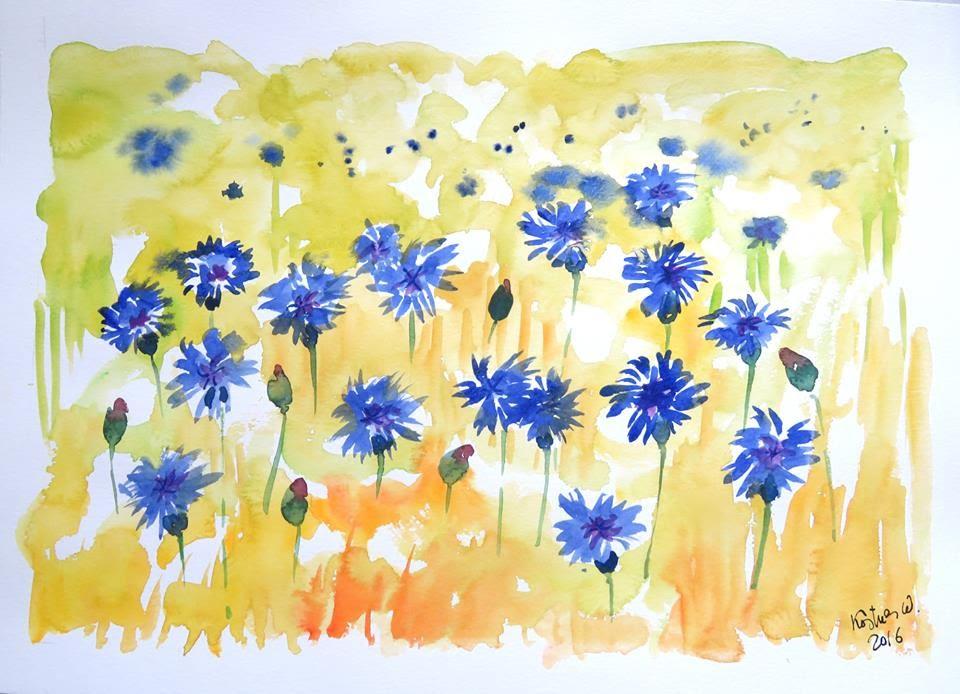 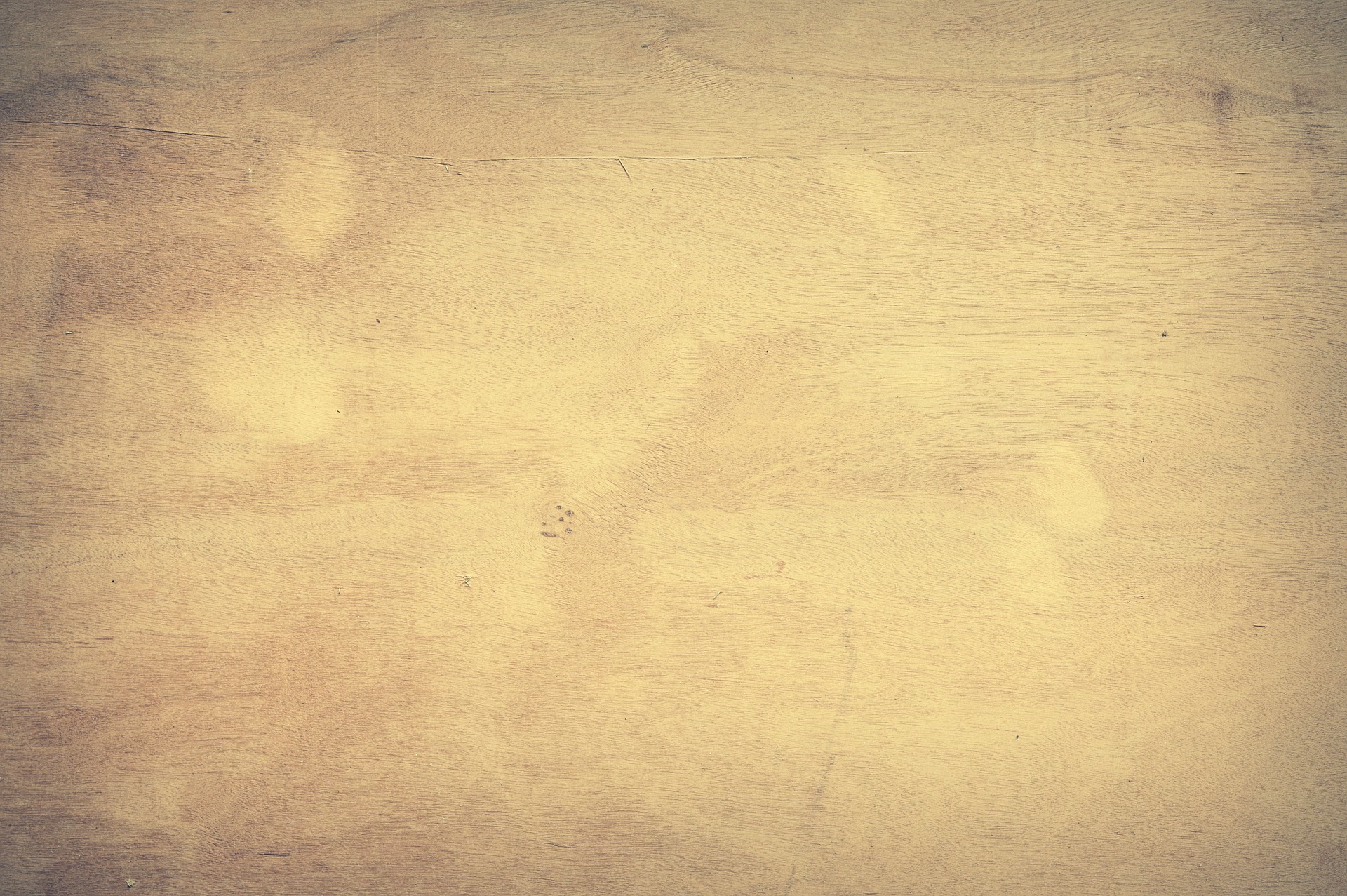 in the world of the media and information
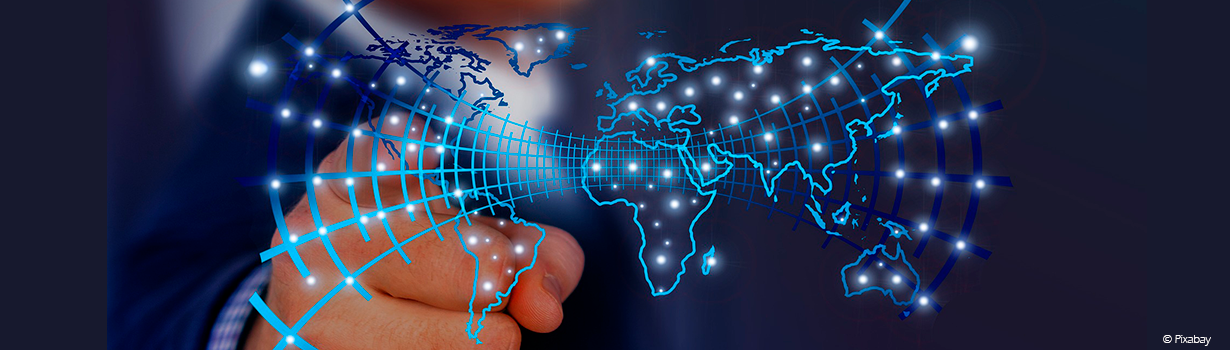 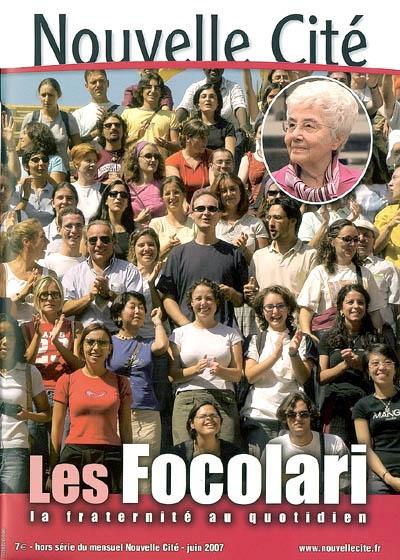 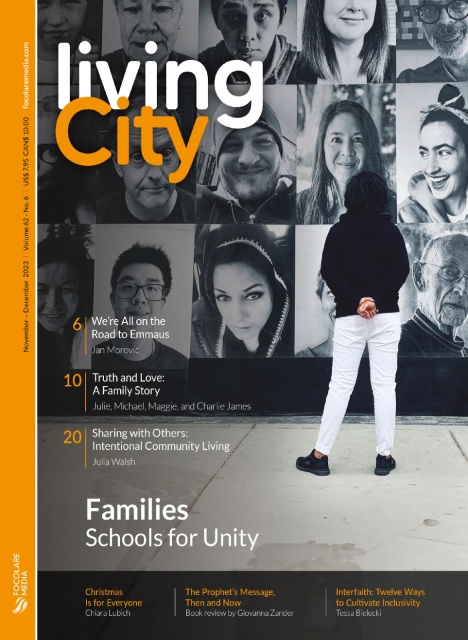 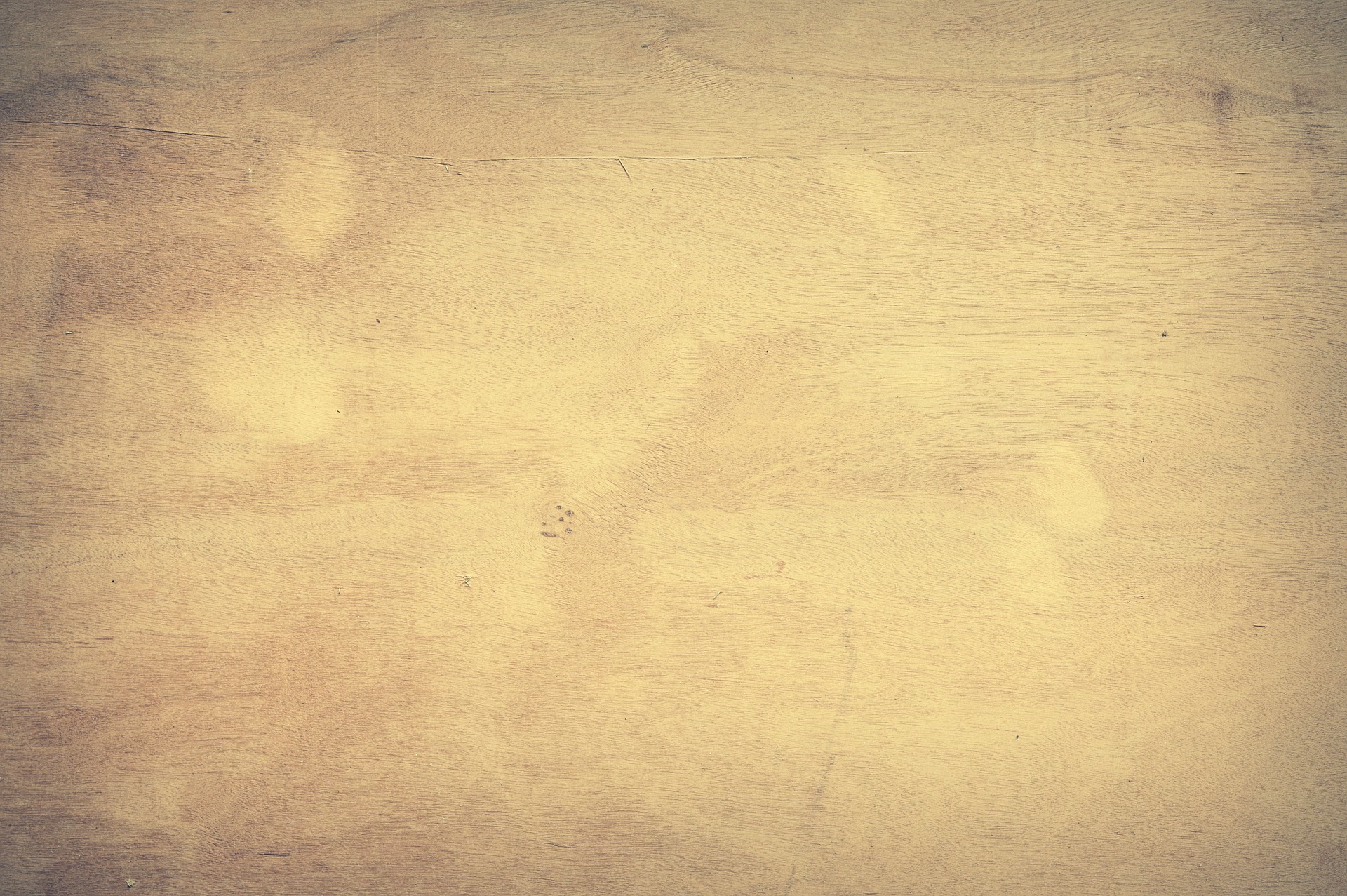 In ecumenical dialogue, …
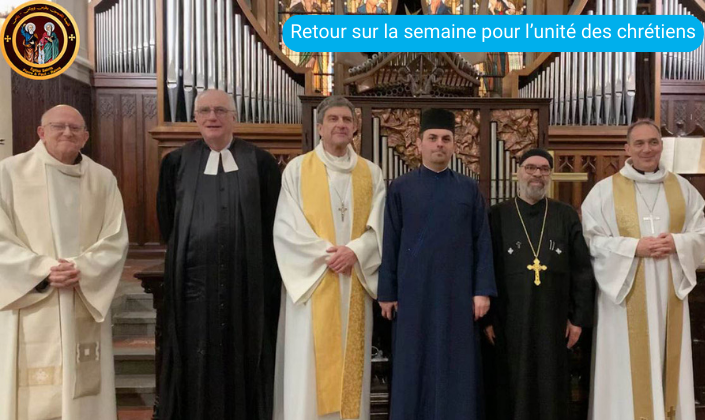 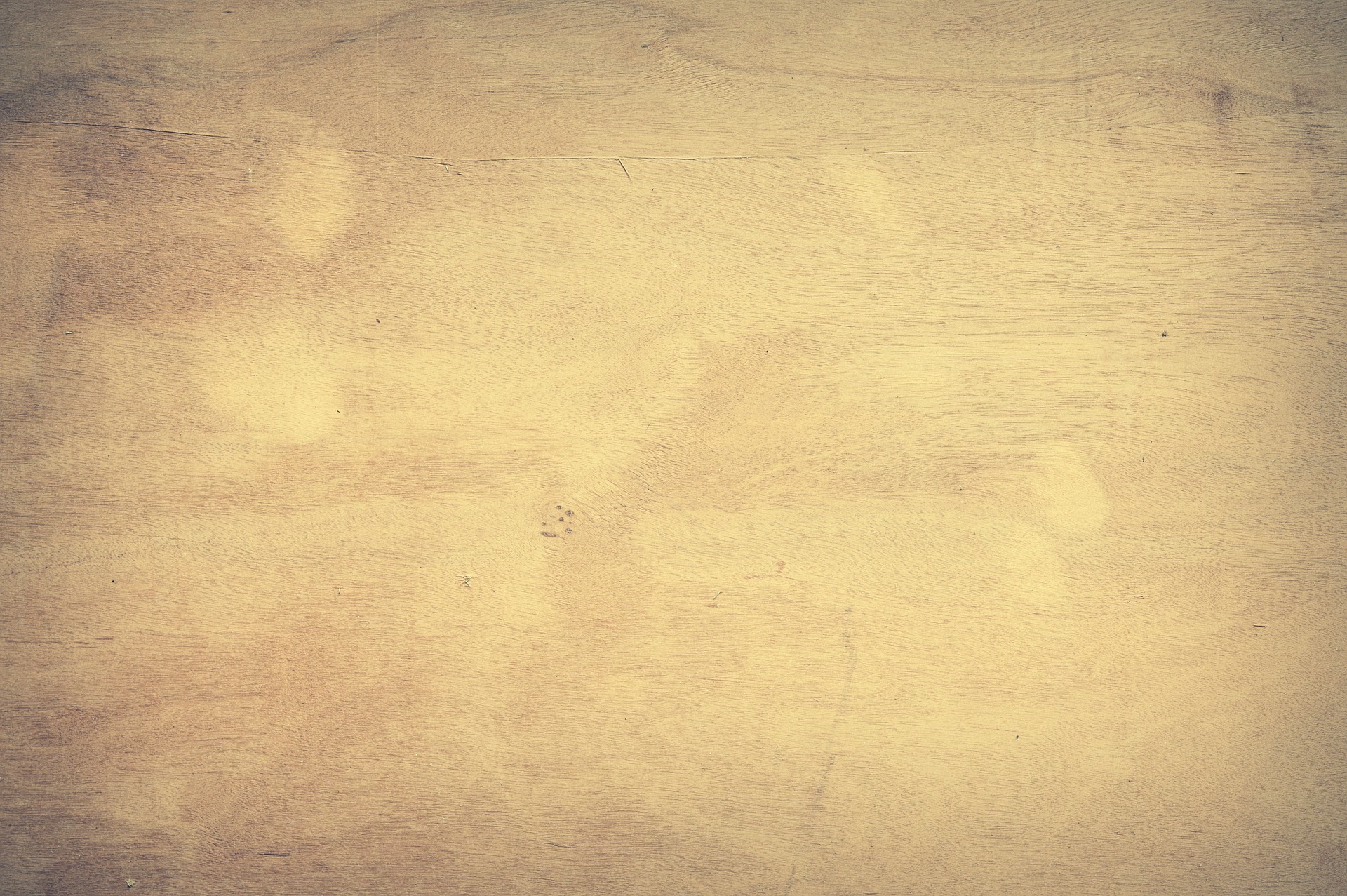 In interreligious dialogue
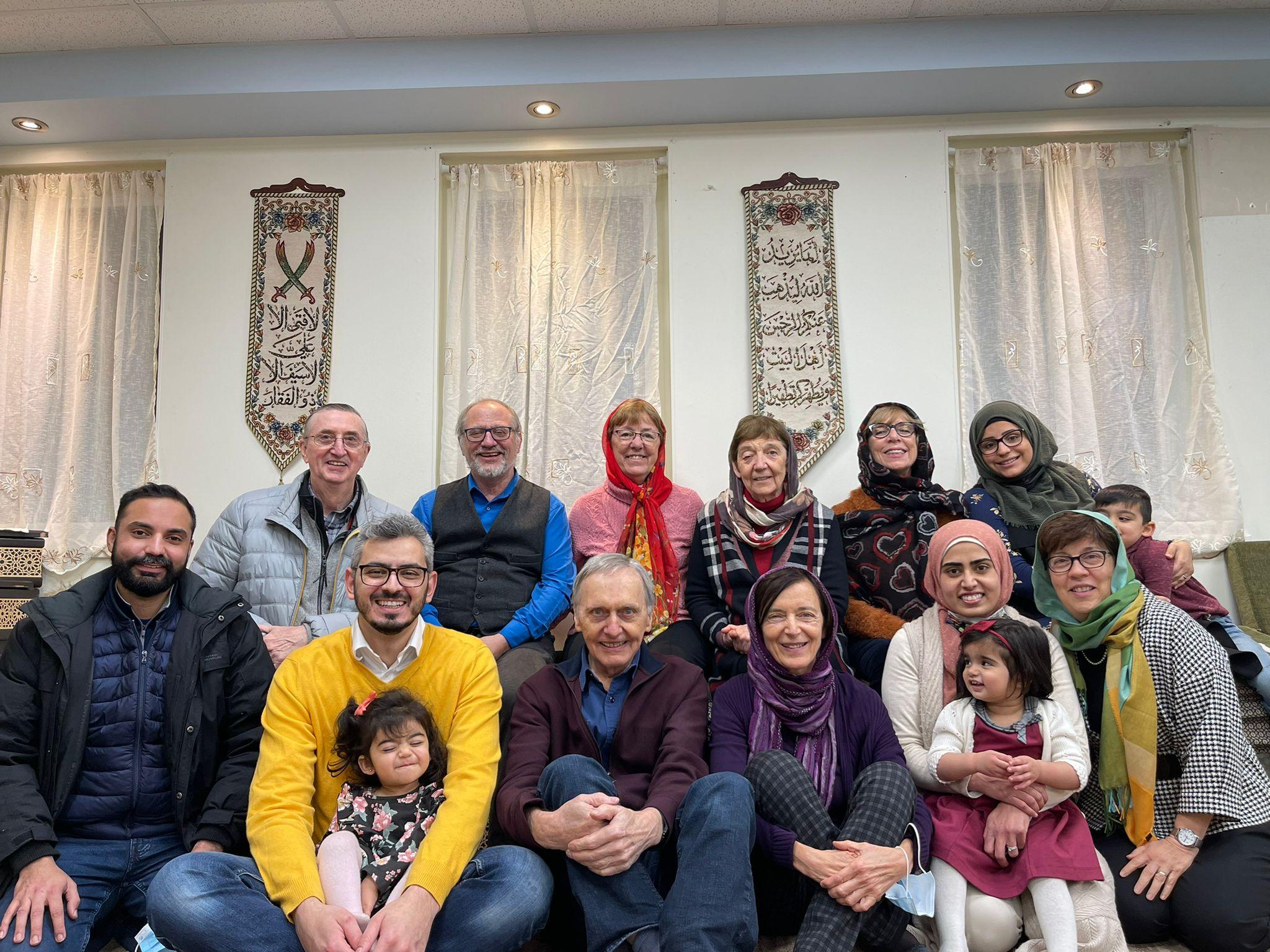 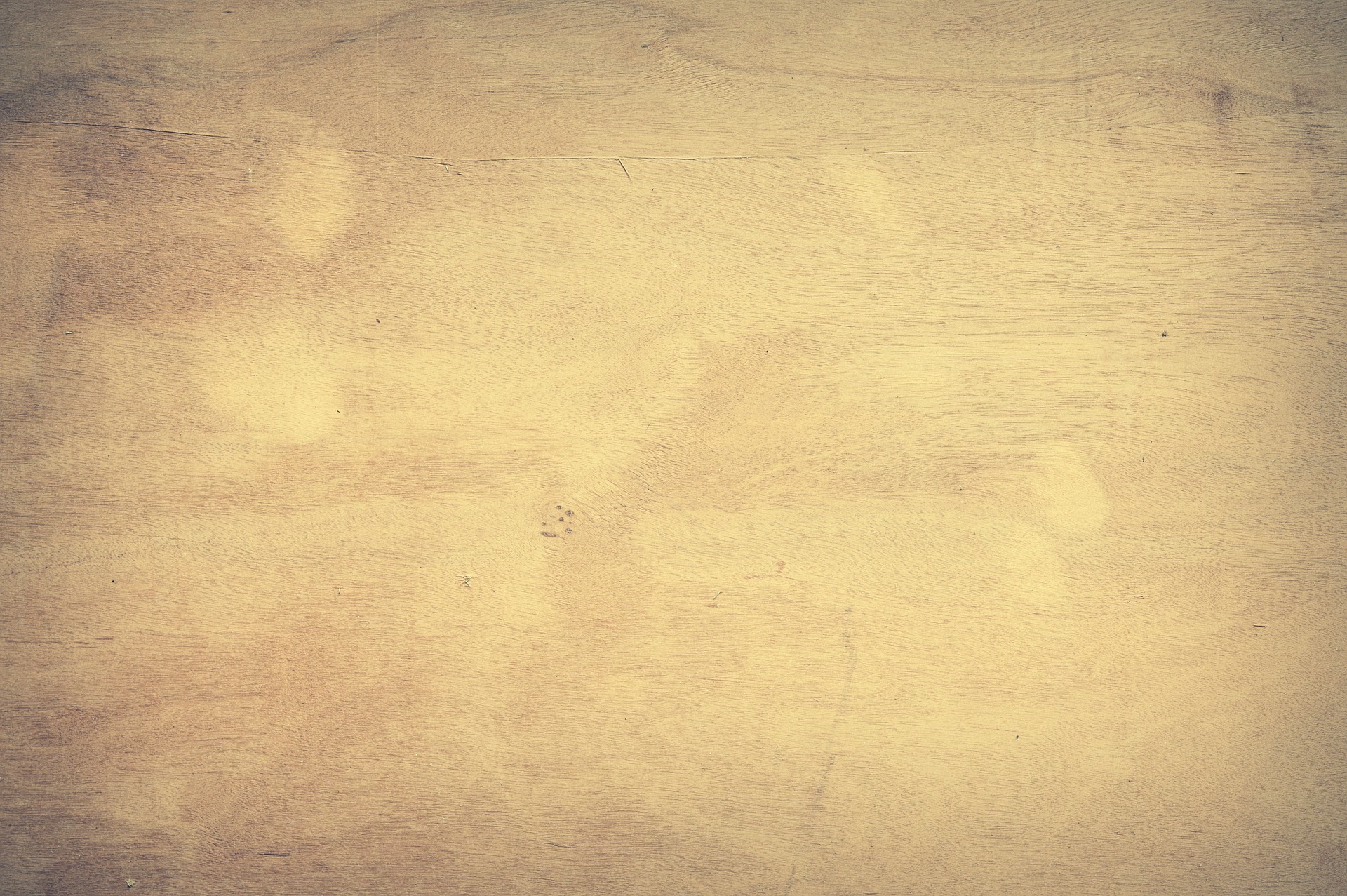 « Rebirths » of conversions
and vocations
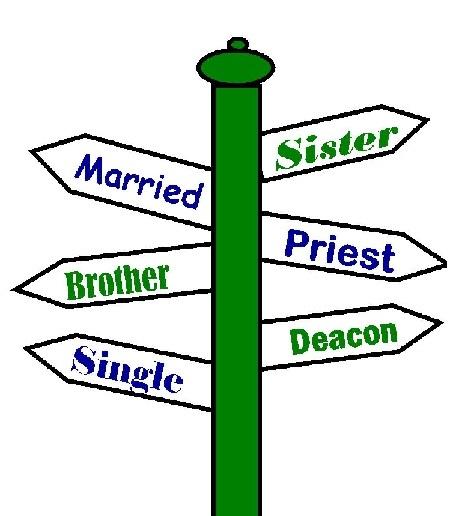 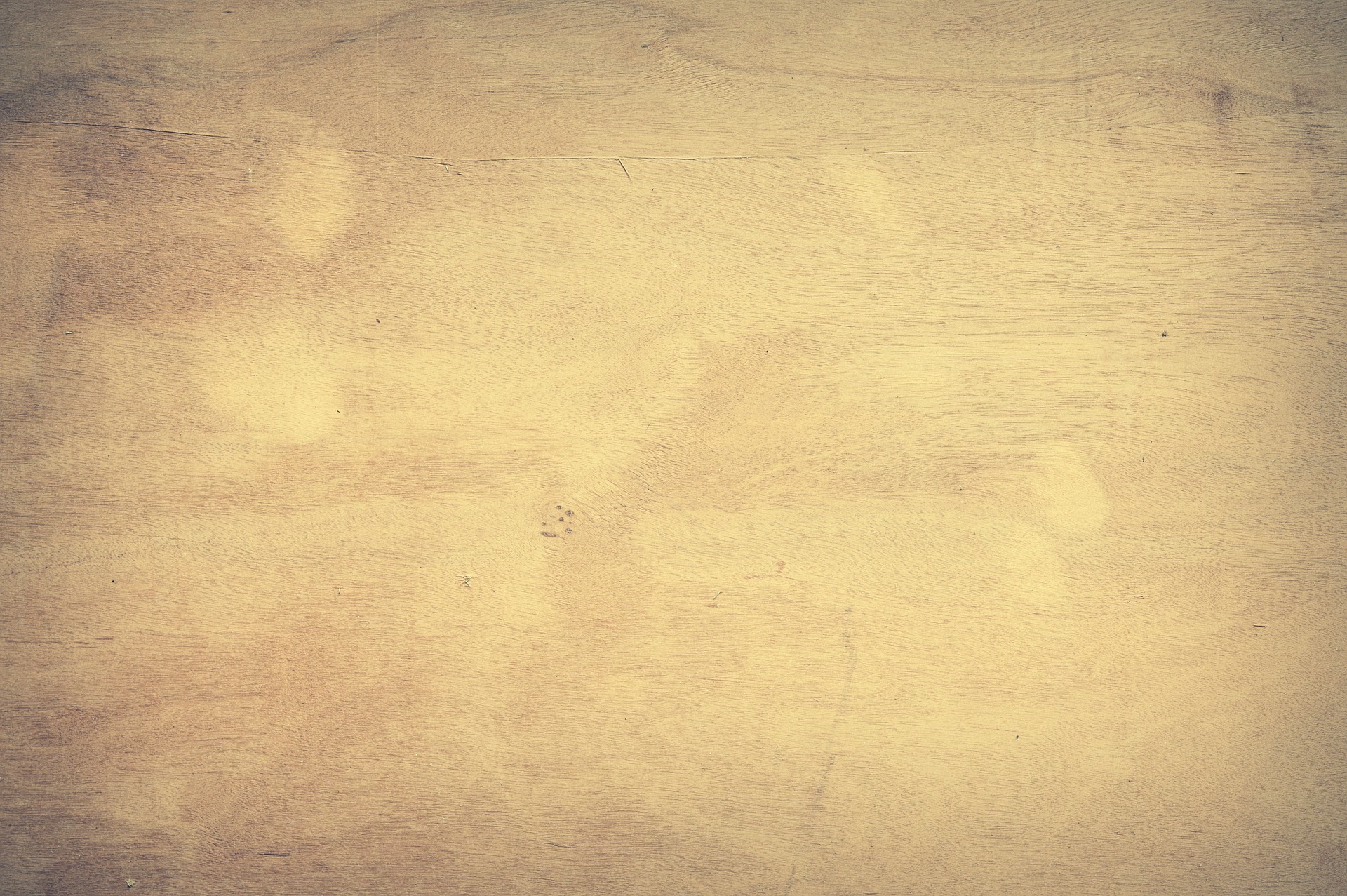 In 2021,  3 points :
 
1. Dynamic fidelity
2. Crises = opportunities
3. Embodying spirituality
Today,  3 points: 
 
1. Ecclesial maturity,  
2. Fidelity to the charism, 
3. Commitment to peace
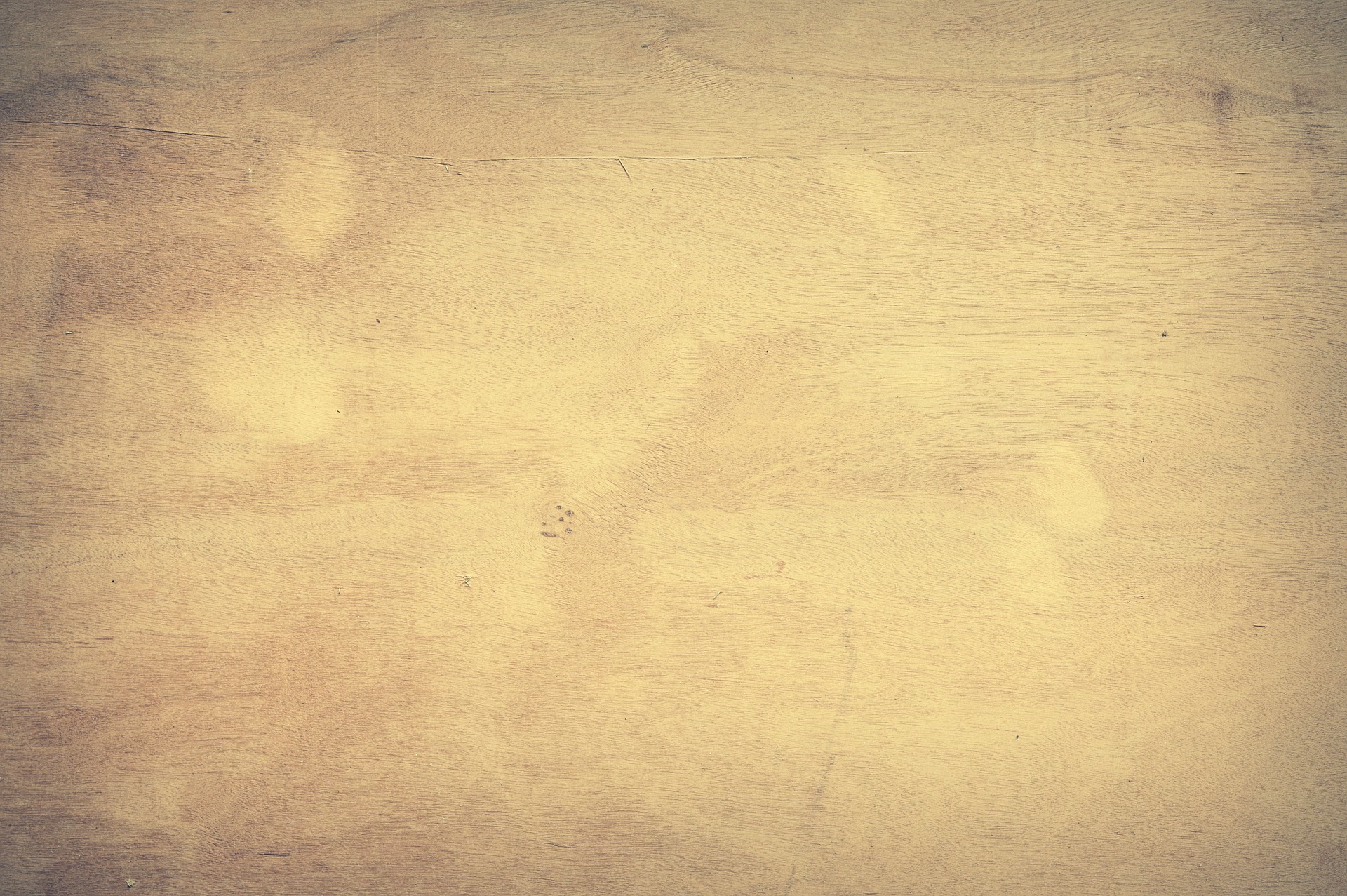 1. Ecclesial maturity

	A synodal and missionary Church
	Listening
 	Family warmth
	Watch out for the weakest
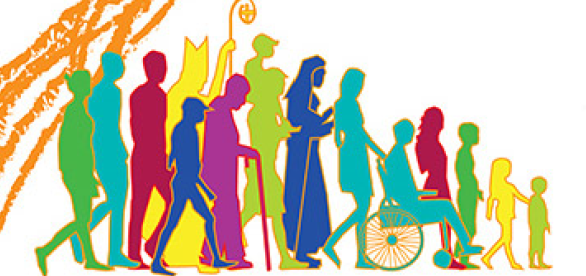 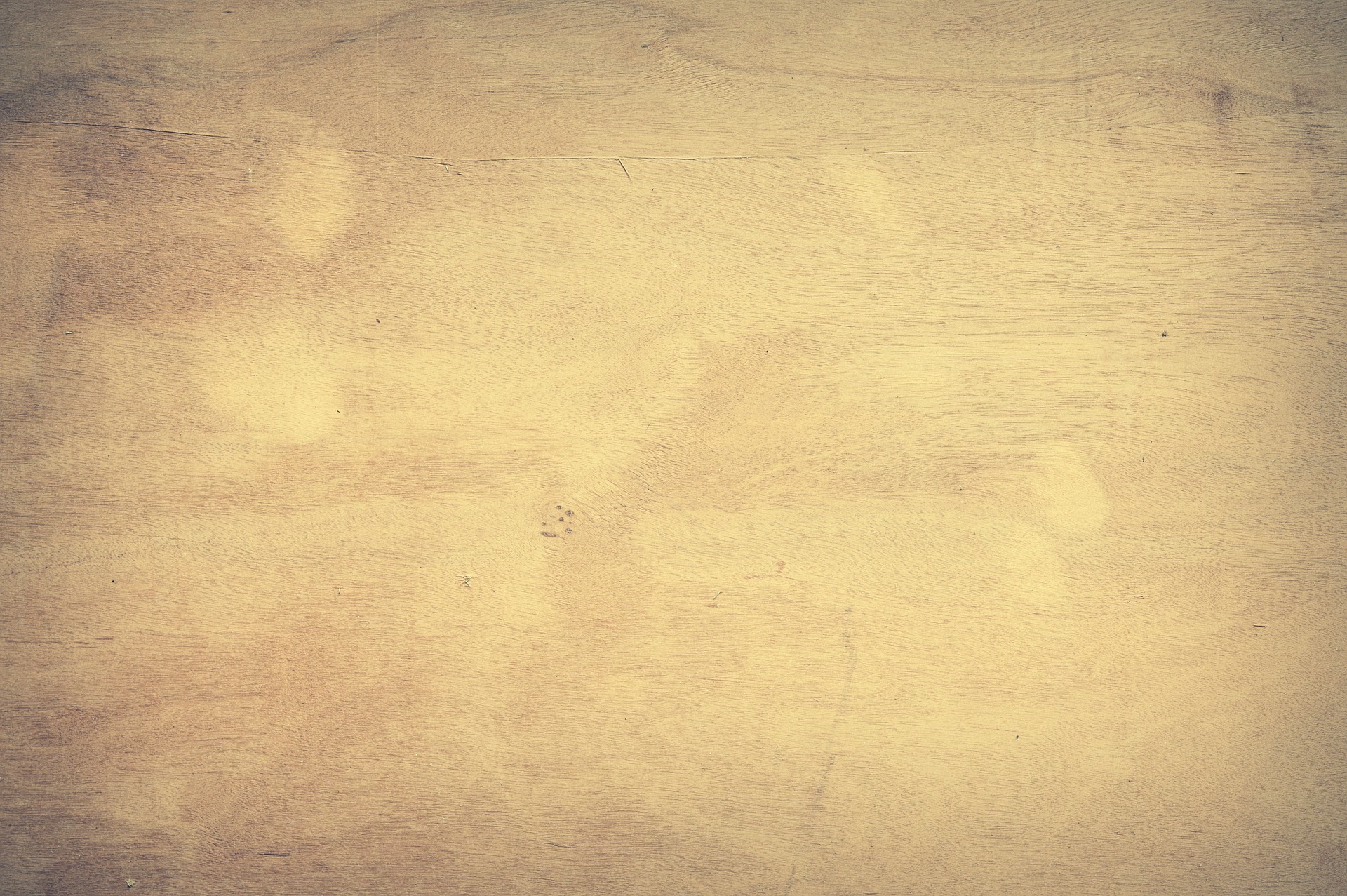 2. Faithfulness to the charism

	Chiara Lubich understood that Jesus said her:
	"Leave to those who follow you only the Gospel. If you do this, the ideal of unity will remain" ...
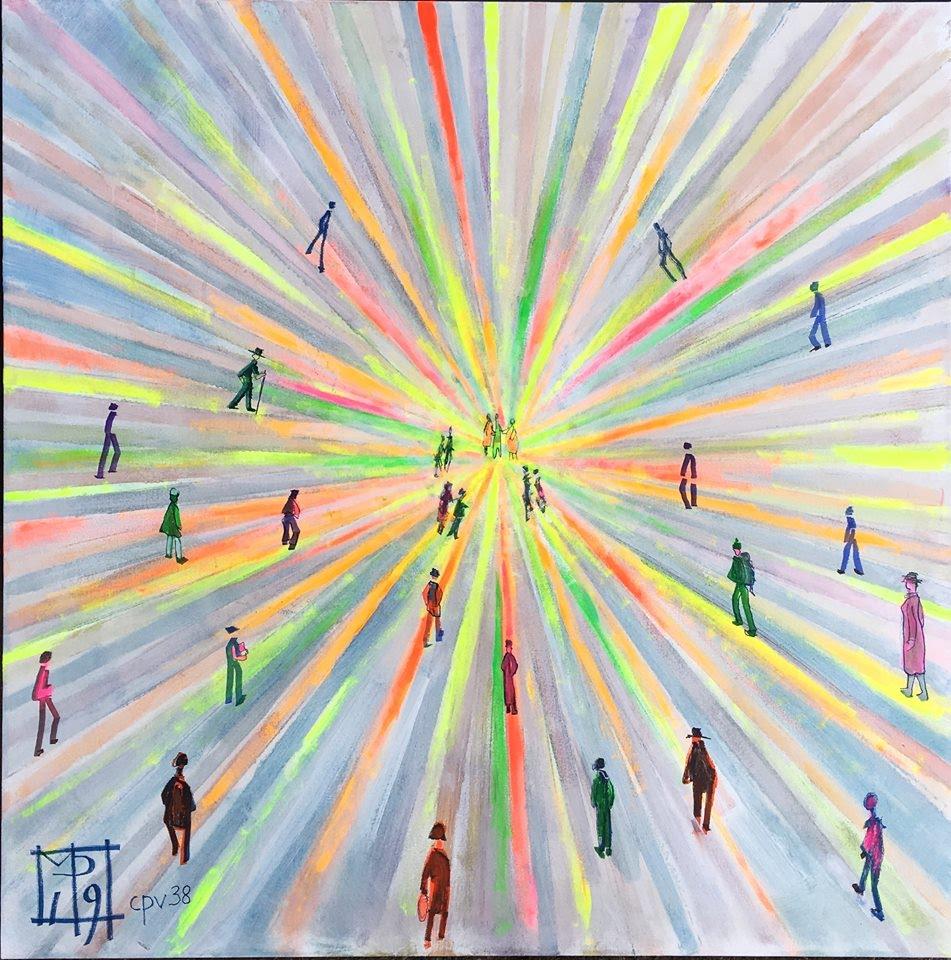 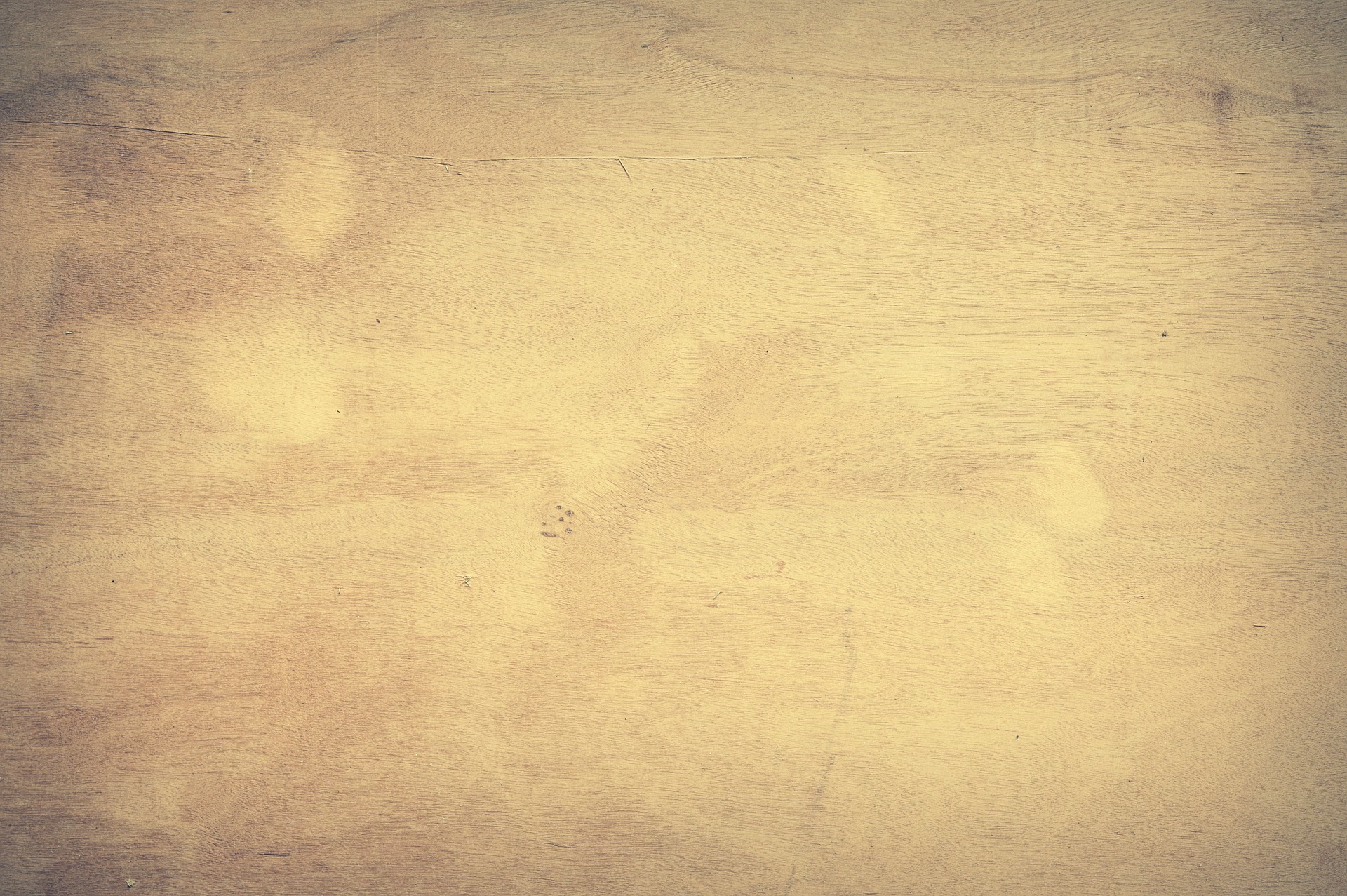 3. Commitment to peace

		Only from love is the fruit of peace born
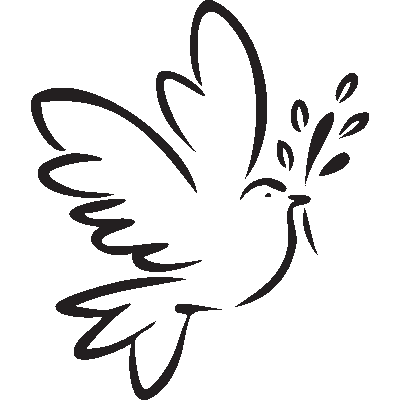 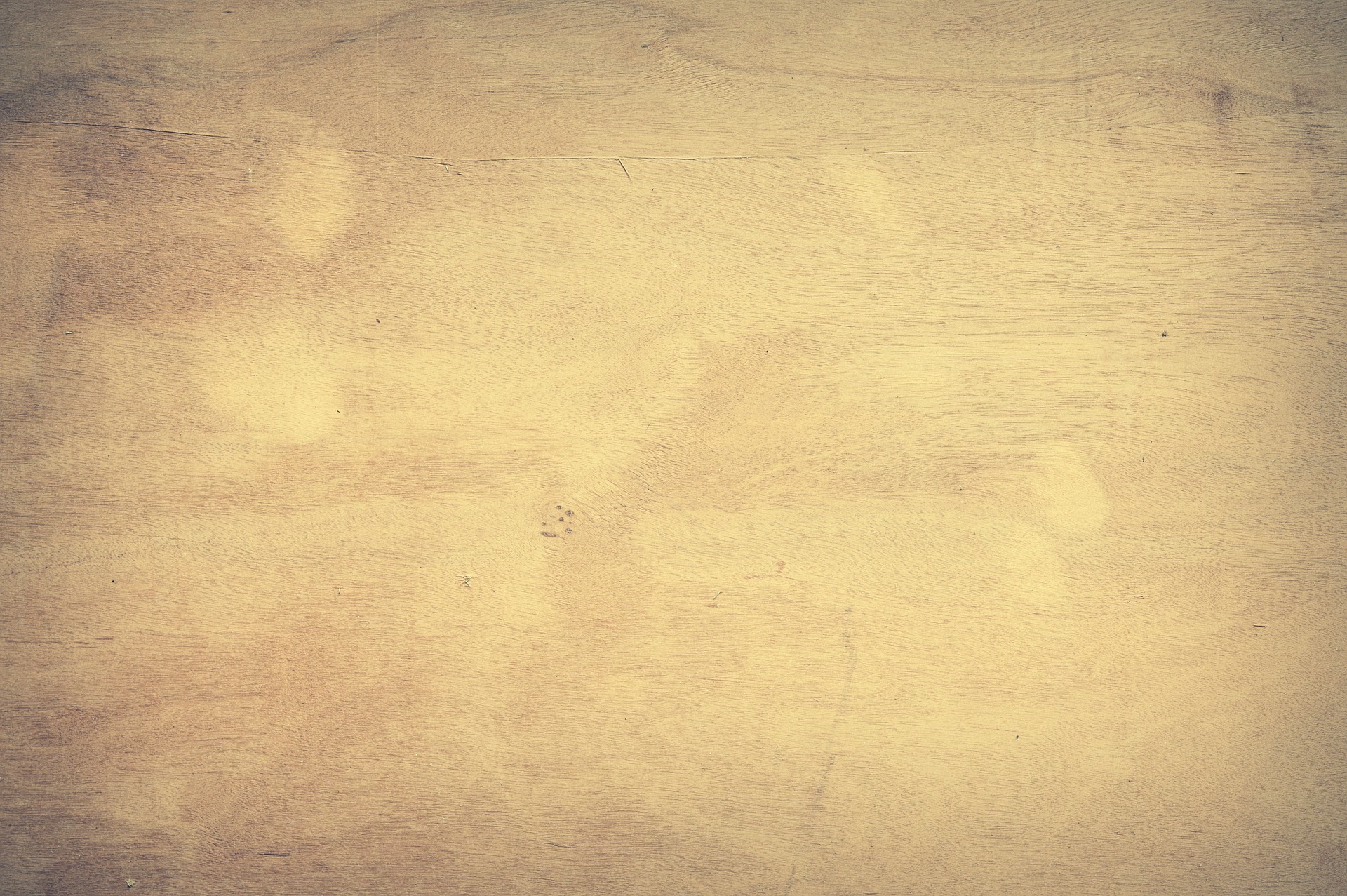 To conclude:
Beware of inconsistency between what we say we are and what we truly are.
              May Mary continue to accompany her Work 
                                 "Work of Mary".
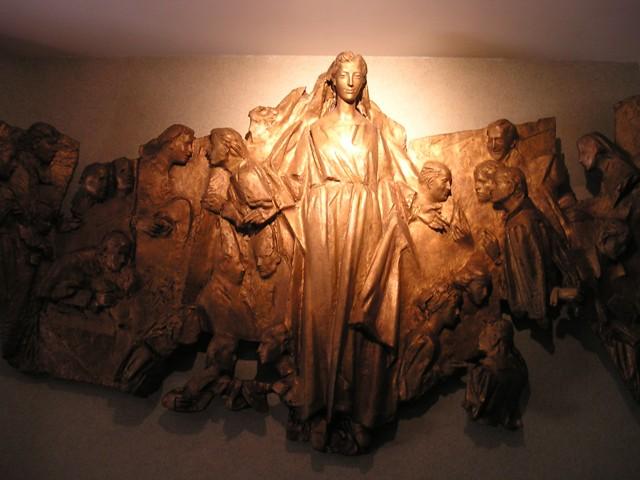